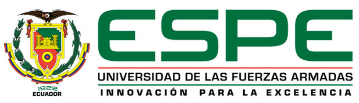 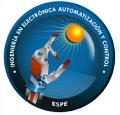 DEPARTAMENTO DE ELÉCTRICA, ELECTÓNICA Y TELECOMUNICACIONES

CARRERA DE INGENIERÍA EN ELECTÓNICA, AUTOMATIZACIÓN Y CONTROL 

TRABAJO DE TITULACIÓN PREVIO A LA OBTENCIÓN DEL TÍTULO DE INGENIERO
 EN ELECTRÓNICA, AUTOMATIZACIÓN Y CONTROL

TEMA: 
“Diseño e implementación de un sistema de robótica colaborativa basado en el robot KUKA KR3 R540 y controlador KUKA KRC4 compact”

Elaborado por:
Kevin Andrés Molina Tufiño

Director del Proyecto: 
Ing. Luis Orozco Brito MSc.


Sangolquí, 2021
ÍNDICE
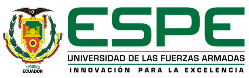 1. Introducción      2. Justificación e importancia    3. Objetivos    4. Desarrollo del sistema    5. Pruebas y análisis de resultados    6. Guías de Prácticas    7. Conclusiones y recomendaciones
INTRODUCCIÓN
ROBÓTICA INDUSTRIAL
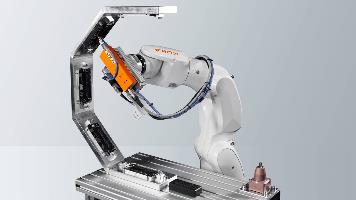 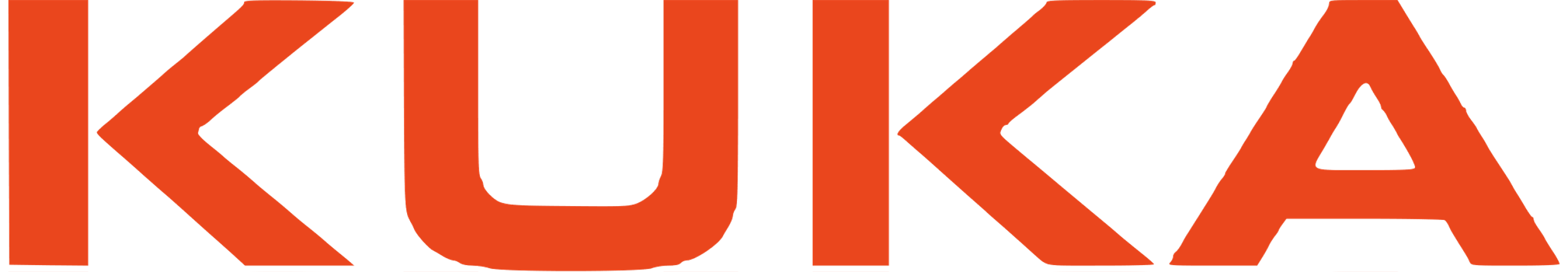 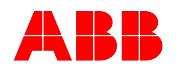 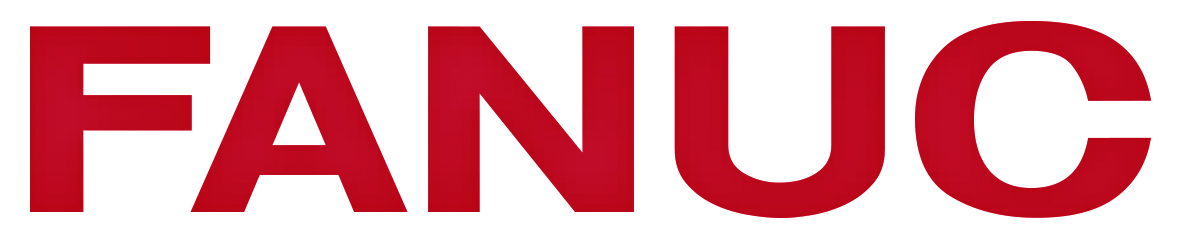 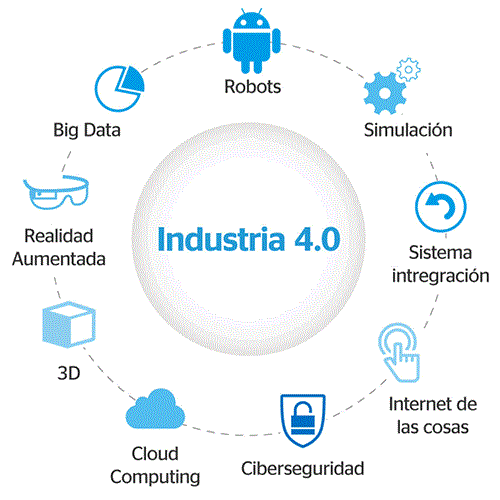 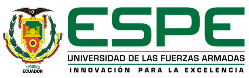 1. Introducción      2. Justificación e importancia    3. Objetivos    4. Desarrollo del sistema    5. Pruebas y análisis de resultados    6. Guías de Prácticas    7. Conclusiones y recomendaciones
ROBOTS COLABORATIVOS
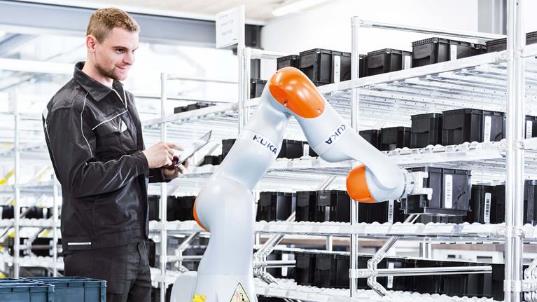 Robot colaborativo marca KUKA
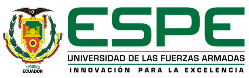 1. Introducción      2. Justificación e importancia    3. Objetivos    4. Desarrollo del sistema    5. Pruebas y análisis de resultados    6. Guías de Prácticas    7. Conclusiones y recomendaciones
JUSTIFICACIÓN
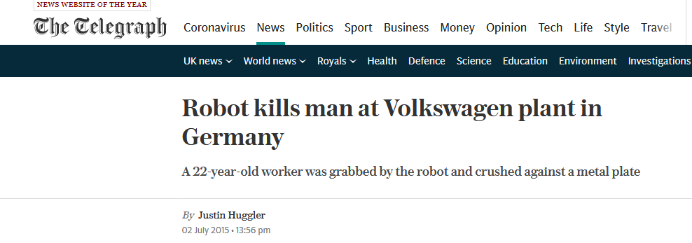 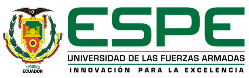 1. Introducción      2. Justificación e importancia    3. Objetivos    4. Desarrollo del sistema    5. Pruebas y análisis de resultados    6. Guías de Prácticas    7. Conclusiones y recomendaciones
OBJETIVOS
OBJETIVO GENERAL
Implementar un sistema de robótica colaborativa basado en el robot KUKA KR3 R540 y controlador KRC4 compact, para disminuir riesgos laborales en entornos robotizados como una respuesta de solución en el marco de la industria 4.0.
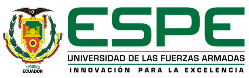 1. Introducción      2. Justificación e importancia    3. Objetivos    4. Desarrollo del sistema    5. Pruebas y análisis de resultados    6. Guías de Prácticas    7. Conclusiones y recomendaciones
OBJETIVOS
OBJETIVOS ESPECÍFICOS
Diseñar y dimensionar un sistema de presencia de obstáculos mediante sensores sin contacto que determina la distancia en un rango mínimo de 6 [cm] de detección.
Diseñar un algoritmo de parada automática e implementar en el controlador KRC4 compact con un tiempo de respuesta máximo de 0,1 segundos para una velocidad de trayectoria de 0,5 [m/s].
Integrar el sistema de presencia y el algoritmo de parada automática para el trabajo colaborativo del robot KUKA KR3 R540.
Diseñar una interfaz de usuario intuitiva y de fácil manejo para poder configurar los modos de operación del robot, calibrar y realizar mantenimiento al sistema de robótica colaborativa.
Diseñar dos prácticas de laboratorio para el aprendizaje del sistema de robótica colaborativa aplicando a un proceso industrial y a un proceso realizado en el hogar.
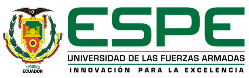 1. Introducción      2. Justificación e importancia    3. Objetivos    4. Desarrollo del sistema    5. Pruebas y análisis de resultados    6. Guías de Prácticas    7. Conclusiones y recomendaciones
DESARROLLO
ESTACIÓN ROBOTIZADA:
KUKA KR3 R540
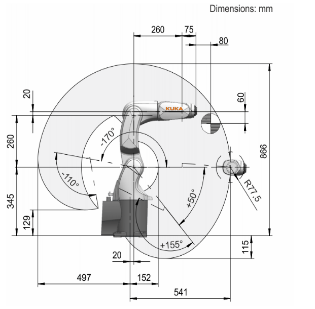 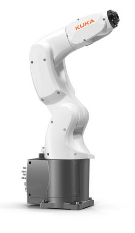 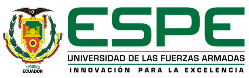 1. Introducción      2. Justificación e importancia    3. Objetivos    4. Desarrollo del sistema    5. Pruebas y análisis de resultados    6. Guías de Prácticas    7. Conclusiones y recomendaciones
KUKA KRC4 COMPACT
SMARTPAD
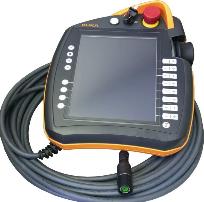 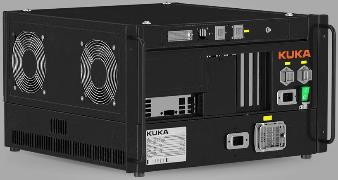 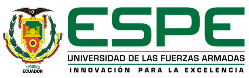 1. Introducción      2. Justificación e importancia    3. Objetivos    4. Desarrollo del sistema    5. Pruebas y análisis de resultados    6. Guías de Prácticas    7. Conclusiones y recomendaciones
PLC SIEMENS S7 -1200
TOUCH PANEL KTP700
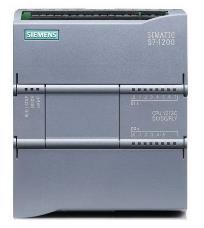 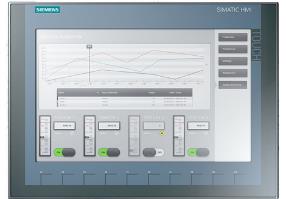 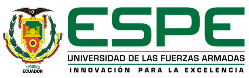 1. Introducción      2. Justificación e importancia    3. Objetivos    4. Desarrollo del sistema    5. Pruebas y análisis de resultados    6. Guías de Prácticas    7. Conclusiones y recomendaciones
SWITCH CSM 1277
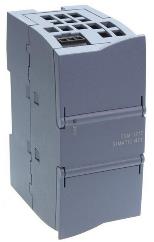 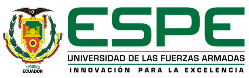 1. Introducción      2. Justificación e importancia    3. Objetivos    4. Desarrollo del sistema    5. Pruebas y análisis de resultados    6. Guías de Prácticas    7. Conclusiones y recomendaciones
SISTEMA DE ROBÓTICA COLABORATIVA
ETAPAS DE DESARROLLO
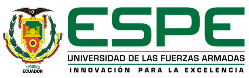 1. Introducción      2. Justificación e importancia    3. Objetivos    4. Desarrollo del sistema    5. Pruebas y análisis de resultados    6. Guías de Prácticas    7. Conclusiones y recomendaciones
ETAPA 1: SISTEMA DE PRESENCIA
FUNCIONAMIENTO GENERAL
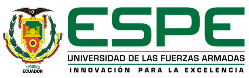 1. Introducción      2. Justificación e importancia    3. Objetivos    4. Desarrollo del sistema    5. Pruebas y análisis de resultados    6. Guías de Prácticas    7. Conclusiones y recomendaciones
ETAPA 1: SISTEMA DE PRESENCIA
DISEÑO E IMPLEMENTACIÓN ELÉCTRICA Y ELECTÓRONICA
SELECCIÓN DEL SENSOR DE PRESENCIA
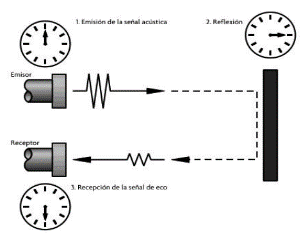 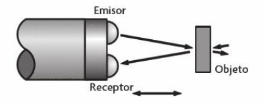 Medición de sensor infrarrojo
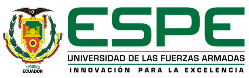 Medición de sensor ultrasónico
1. Introducción      2. Justificación e importancia    3. Objetivos    4. Desarrollo del sistema    5. Pruebas y análisis de resultados    6. Guías de Prácticas    7. Conclusiones y recomendaciones
ETAPA 1: SISTEMA DE PRESENCIA
SELECCIÓN DEL SENSOR ULTRASÓNICO
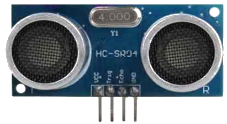 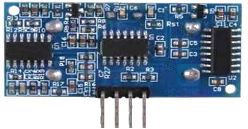 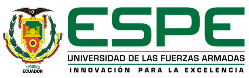 Sensor ultrasónico HC – SRC04
1. Introducción      2. Justificación e importancia    3. Objetivos    4. Desarrollo del sistema    5. Pruebas y análisis de resultados    6. Guías de Prácticas    7. Conclusiones y recomendaciones
ETAPA 1: SISTEMA DE PRESENCIA
SELECCIÓN DEL SENSOR DE FUERZA
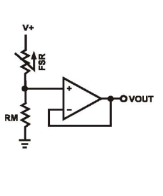 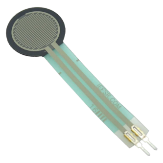 Funcionamiento del sensor FSR 402
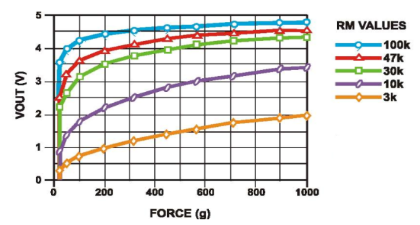 Sensor de fuerza FSR 402
Curva de funcionamiento del sensor FSR 402
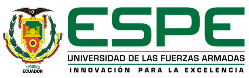 1. Introducción      2. Justificación e importancia    3. Objetivos    4. Desarrollo del sistema    5. Pruebas y análisis de resultados    6. Guías de Prácticas    7. Conclusiones y recomendaciones
ETAPA 1: SISTEMA DE PRESENCIA
SELECCIÓN DEL CONTROLADOR
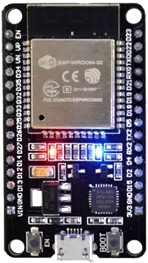 ESP32 DevKit
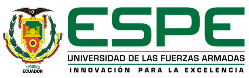 1. Introducción      2. Justificación e importancia    3. Objetivos    4. Desarrollo del sistema    5. Pruebas y análisis de resultados    6. Guías de Prácticas    7. Conclusiones y recomendaciones
ETAPA 1: SISTEMA DE PRESENCIA
DIAGRAMA DE BLOQUES
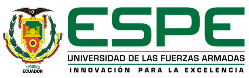 1. Introducción      2. Justificación e importancia    3. Objetivos    4. Desarrollo del sistema    5. Pruebas y análisis de resultados    6. Guías de Prácticas    7. Conclusiones y recomendaciones
ETAPA 1: SISTEMA DE PRESENCIA
DIAGRAMA ESQUEMÁTICO
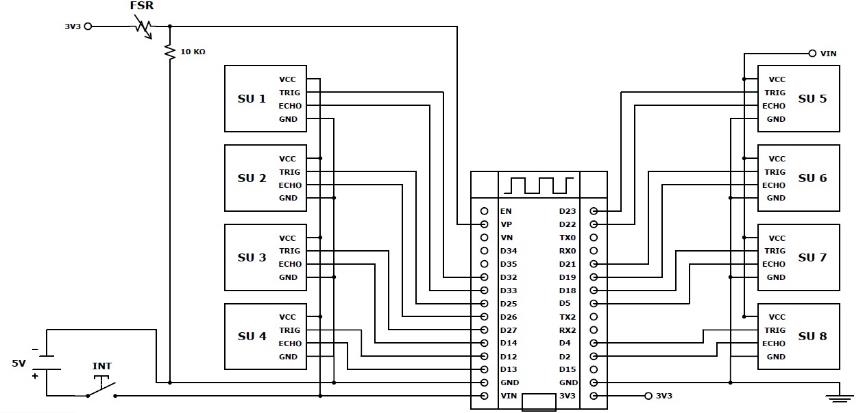 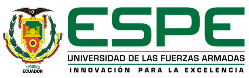 1. Introducción      2. Justificación e importancia    3. Objetivos    4. Desarrollo del sistema    5. Pruebas y análisis de resultados    6. Guías de Prácticas    7. Conclusiones y recomendaciones
ETAPA 1: SISTEMA DE PRESENCIA
FUENTE DE ALIMENTACIÓN
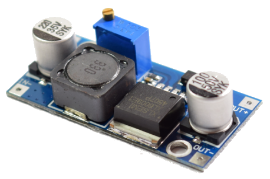 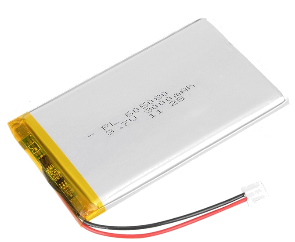 Elevador de voltaje XL6009
Batería LiPo
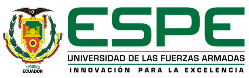 1. Introducción      2. Justificación e importancia    3. Objetivos    4. Desarrollo del sistema    5. Pruebas y análisis de resultados    6. Guías de Prácticas    7. Conclusiones y recomendaciones
ETAPA 1: SISTEMA DE PRESENCIA
DISEÑO E IMPLEMENTACIÓN MECÁNICA
SOPORTES PARA EL SISTEMA DE PRESENCIA
Piezas N°1 Lado Izquierdo
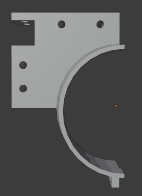 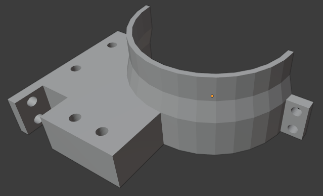 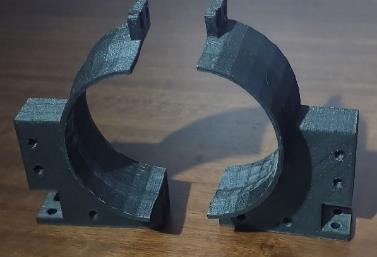 Piezas N°1 Lado Derecho
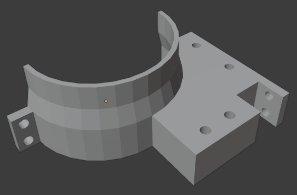 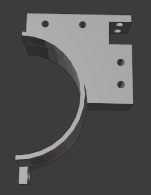 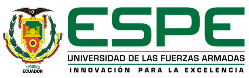 1. Introducción      2. Justificación e importancia    3. Objetivos    4. Desarrollo del sistema    5. Pruebas y análisis de resultados    6. Guías de Prácticas    7. Conclusiones y recomendaciones
ETAPA 1: SISTEMA DE PRESENCIA
SOPORTES PARA EL SISTEMA DE PRESENCIA
Piezas N°2 Base del Sistema
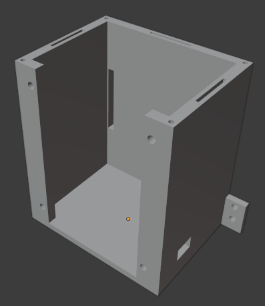 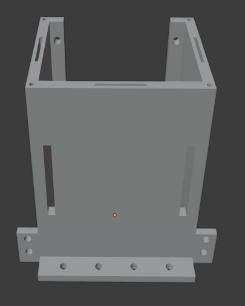 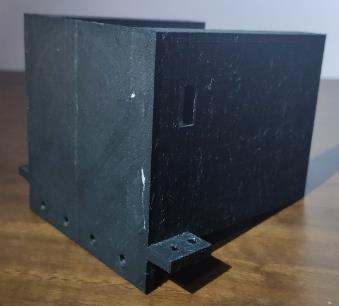 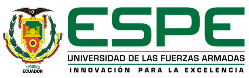 1. Introducción      2. Justificación e importancia    3. Objetivos    4. Desarrollo del sistema    5. Pruebas y análisis de resultados    6. Guías de Prácticas    7. Conclusiones y recomendaciones
ETAPA 1: SISTEMA DE PRESENCIA
SOPORTES PARA EL SISTEMA DE PRESENCIA
Piezas N°3 Soporte para Sensores HC – SR04
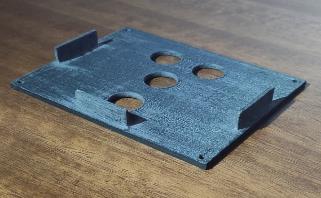 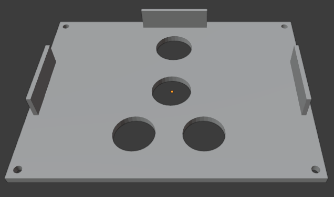 Piezas N°4 Soporte para Sensores HC – SR04
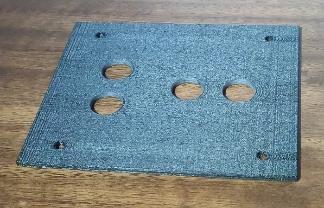 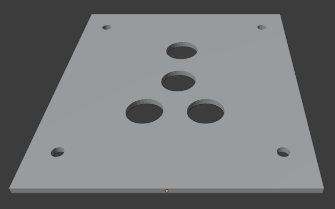 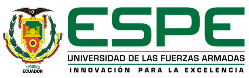 1. Introducción      2. Justificación e importancia    3. Objetivos    4. Desarrollo del sistema    5. Pruebas y análisis de resultados    6. Guías de Prácticas    7. Conclusiones y recomendaciones
ETAPA 1: SISTEMA DE PRESENCIA
SOPORTES PARA EL SISTEMA DE PRESENCIA
Piezas N°5 Soporte para Sensores HC – SR04
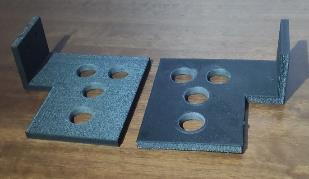 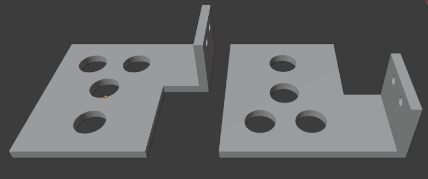 Ensamble de las Piezas
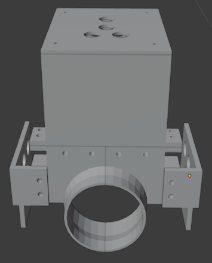 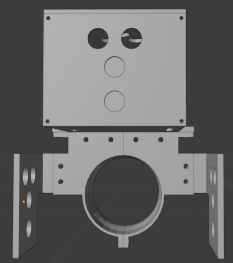 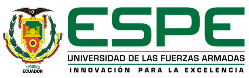 1. Introducción      2. Justificación e importancia    3. Objetivos    4. Desarrollo del sistema    5. Pruebas y análisis de resultados    6. Guías de Prácticas    7. Conclusiones y recomendaciones
ETAPA 1: SISTEMA DE PRESENCIA
DESARROLLO DEL ALGORITMO
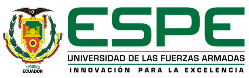 1. Introducción      2. Justificación e importancia    3. Objetivos    4. Desarrollo del sistema    5. Pruebas y análisis de resultados    6. Guías de Prácticas    7. Conclusiones y recomendaciones
ETAPA 2: ALGORITMO DE PARADA AUTOMÁTICA
MODOS DE SERVICIO DEL ROBOT KUKA KR3 R540
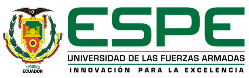 1. Introducción      2. Justificación e importancia    3. Objetivos    4. Desarrollo del sistema    5. Pruebas y análisis de resultados    6. Guías de Prácticas    7. Conclusiones y recomendaciones
ETAPA 2: ALGORITMO DE PARADA AUTOMÁTICA
CONFIGURACIÓN INTERFAZ AUTOMÁTICO EXTERNO
CONFIGURACIÓN PROGRAMA CELL.SRC
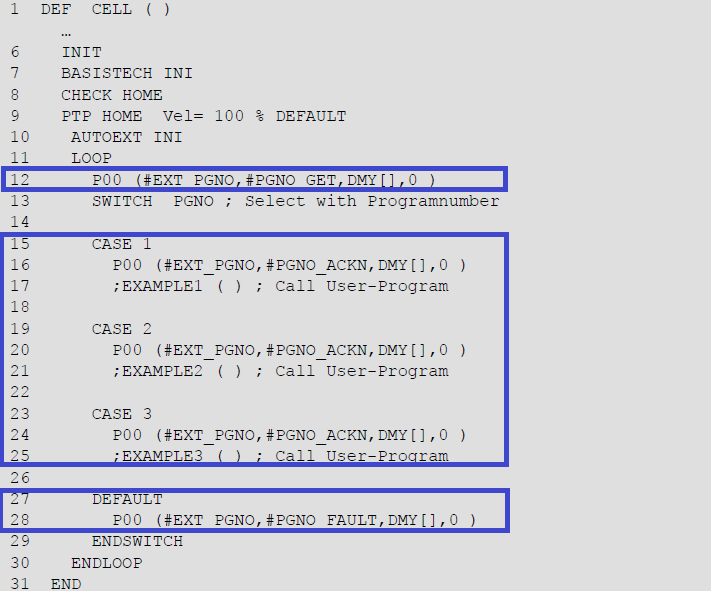 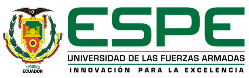 1. Introducción      2. Justificación e importancia    3. Objetivos    4. Desarrollo del sistema    5. Pruebas y análisis de resultados    6. Guías de Prácticas    7. Conclusiones y recomendaciones
ETAPA 2: ALGORITMO DE PARADA AUTOMÁTICA
DESARROLLO DEL ALGORITMO
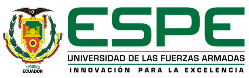 1. Introducción      2. Justificación e importancia    3. Objetivos    4. Desarrollo del sistema    5. Pruebas y análisis de resultados    6. Guías de Prácticas    7. Conclusiones y recomendaciones
ETAPA 2: ALGORITMO DE PARADA AUTOMÁTICA
GRAFCET
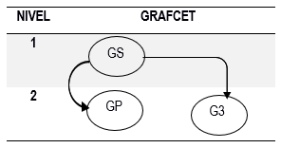 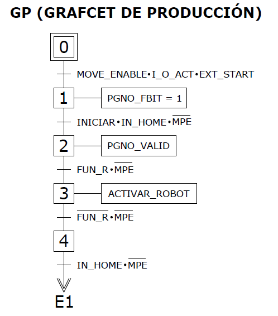 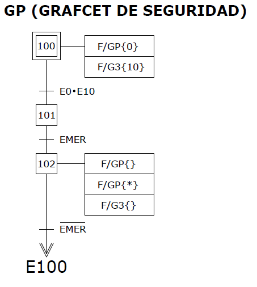 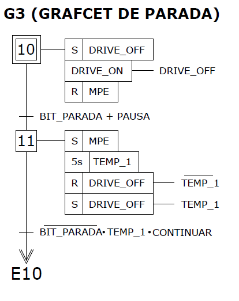 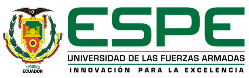 1. Introducción      2. Justificación e importancia    3. Objetivos    4. Desarrollo del sistema    5. Pruebas y análisis de resultados    6. Guías de Prácticas    7. Conclusiones y recomendaciones
ETAPA 2: ALGORITMO DE PARADA AUTOMÁTICA
DESARROLLO DEL ALGORITMO
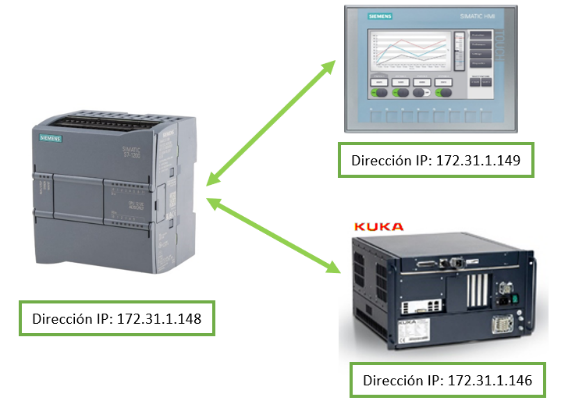 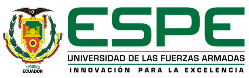 1. Introducción      2. Justificación e importancia    3. Objetivos    4. Desarrollo del sistema    5. Pruebas y análisis de resultados    6. Guías de Prácticas    7. Conclusiones y recomendaciones
ETAPA 2: ALGORITMO DE PARADA AUTOMÁTICA
ACTIVACIÓN COMUNICACIÓN PROFINET DEL CONTROLADOR KRC4 COMPACT
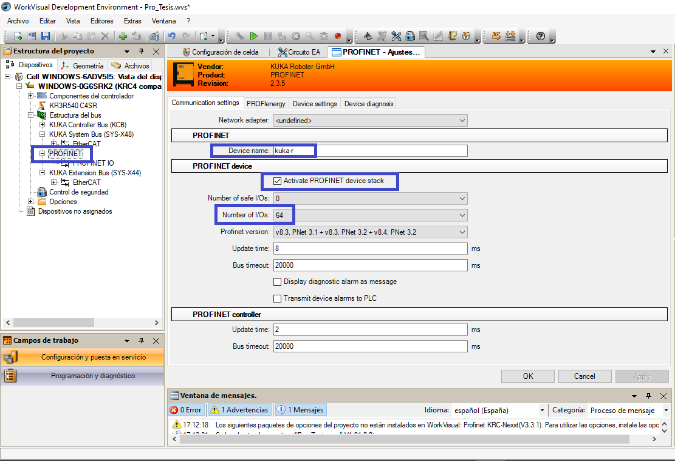 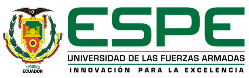 1. Introducción      2. Justificación e importancia    3. Objetivos    4. Desarrollo del sistema    5. Pruebas y análisis de resultados    6. Guías de Prácticas    7. Conclusiones y recomendaciones
ETAPA 2: ALGORITMO DE PARADA AUTOMÁTICA
CREACIÓN DE LA RED PROFINET
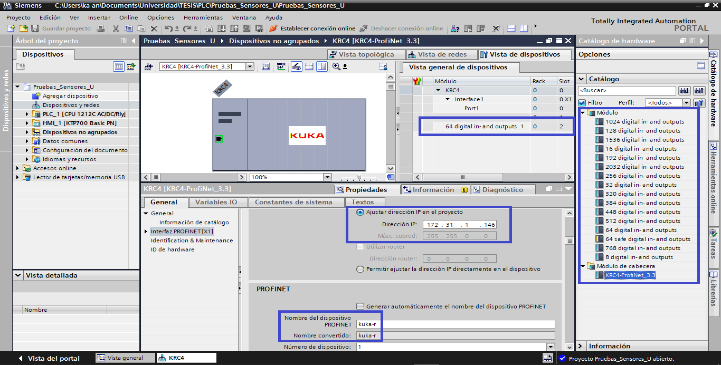 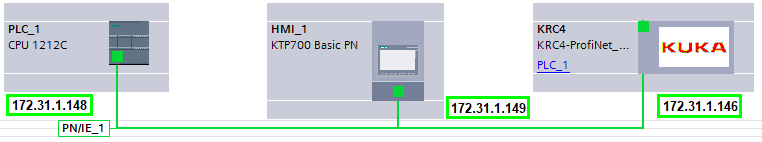 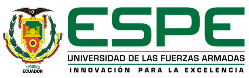 1. Introducción      2. Justificación e importancia    3. Objetivos    4. Desarrollo del sistema    5. Pruebas y análisis de resultados    6. Guías de Prácticas    7. Conclusiones y recomendaciones
ETAPA 3: INTEGRACIÓN
DIAGRAMA DE BLOQUES
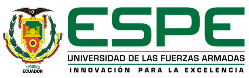 1. Introducción      2. Justificación e importancia    3. Objetivos    4. Desarrollo del sistema    5. Pruebas y análisis de resultados    6. Guías de Prácticas    7. Conclusiones y recomendaciones
ETAPA 3: INTEGRACIÓN
DISEÑO E IMPLEMENTACIÓN ELÉCTRICA Y ELECTÓRONICA
SELECCIÓN DEL ACTUADOR
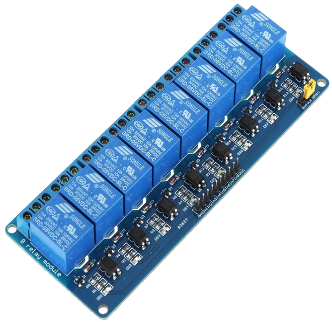 Módulo Relé de 8 canales
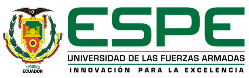 1. Introducción      2. Justificación e importancia    3. Objetivos    4. Desarrollo del sistema    5. Pruebas y análisis de resultados    6. Guías de Prácticas    7. Conclusiones y recomendaciones
ETAPA 3: INTEGRACIÓN
DIAGRAMAS ESQUEMÁTICOS
Diagrama de conexiones ESP32
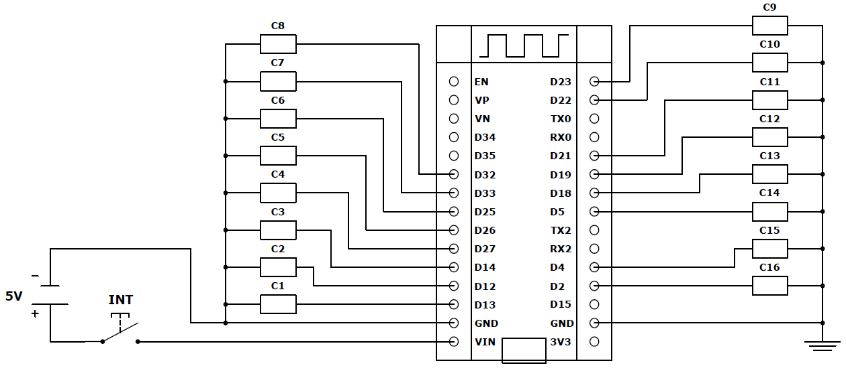 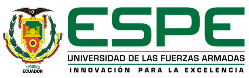 1. Introducción      2. Justificación e importancia    3. Objetivos    4. Desarrollo del sistema    5. Pruebas y análisis de resultados    6. Guías de Prácticas    7. Conclusiones y recomendaciones
ETAPA 3: INTEGRACIÓN
DIAGRAMAS ESQUEMÁTICOS
Diagrama de conexiones PLC SIEMENS S7 – 1200
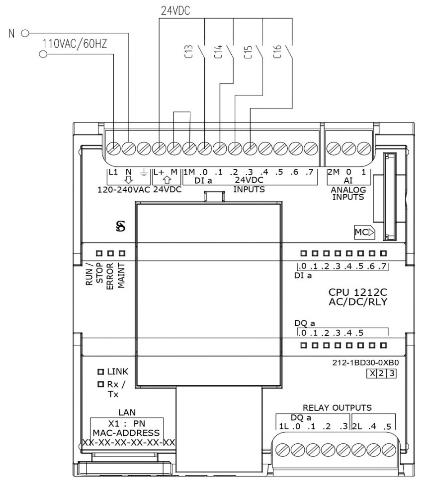 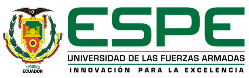 1. Introducción      2. Justificación e importancia    3. Objetivos    4. Desarrollo del sistema    5. Pruebas y análisis de resultados    6. Guías de Prácticas    7. Conclusiones y recomendaciones
ETAPA 3: INTEGRACIÓN
DIAGRAMAS ESQUEMÁTICOS
Diagrama de conexiones módulo de entradas controlador KRC4 Compact
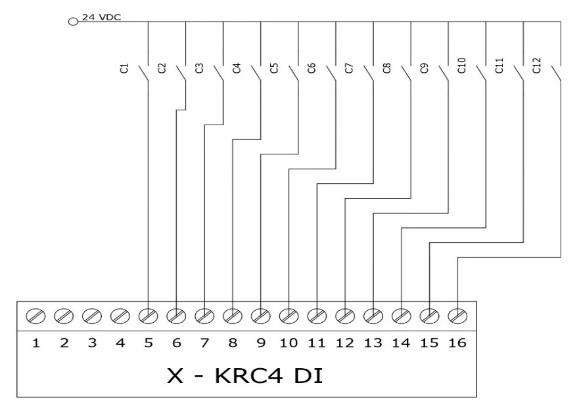 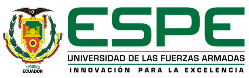 1. Introducción      2. Justificación e importancia    3. Objetivos    4. Desarrollo del sistema    5. Pruebas y análisis de resultados    6. Guías de Prácticas    7. Conclusiones y recomendaciones
ETAPA 3: INTEGRACIÓN
ARQUITECTURA DE COMUNICACIÓN
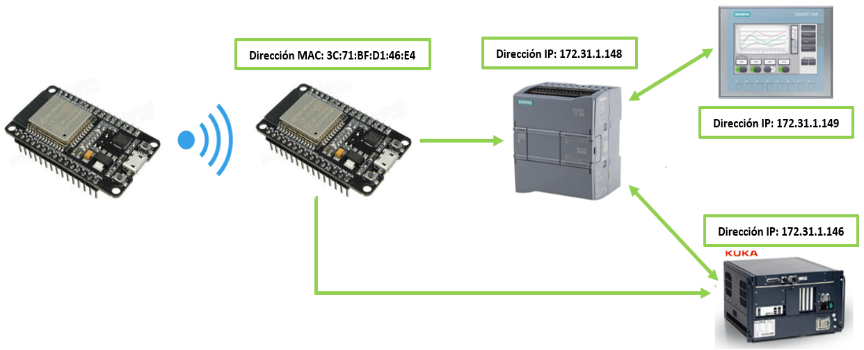 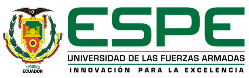 1. Introducción      2. Justificación e importancia    3. Objetivos    4. Desarrollo del sistema    5. Pruebas y análisis de resultados    6. Guías de Prácticas    7. Conclusiones y recomendaciones
ETAPA 3: INTEGRACIÓN
DESARROLLO DEL ALGORITMO
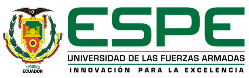 1. Introducción      2. Justificación e importancia    3. Objetivos    4. Desarrollo del sistema    5. Pruebas y análisis de resultados    6. Guías de Prácticas    7. Conclusiones y recomendaciones
ETAPA 4: APLICATIVOS
APLICATIVO EN EL ÁREA INDUSTRIAL
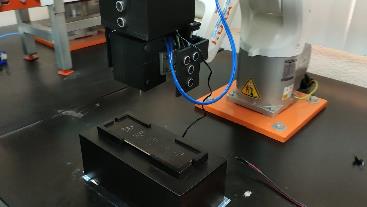 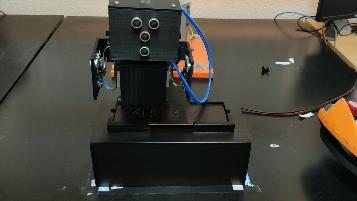 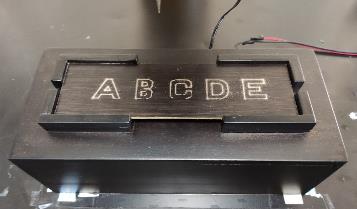 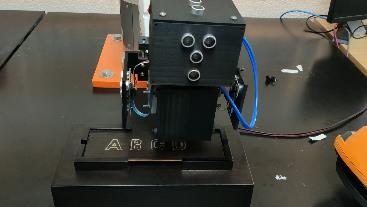 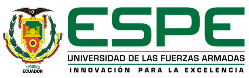 1. Introducción      2. Justificación e importancia    3. Objetivos    4. Desarrollo del sistema    5. Pruebas y análisis de resultados    6. Guías de Prácticas    7. Conclusiones y recomendaciones
ETAPA 4: APLICATIVOS
DISEÑO E IMPLEMENTACIÓN MECÁNICA
Soporte para la Herramienta Externa
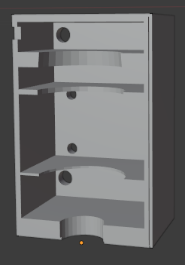 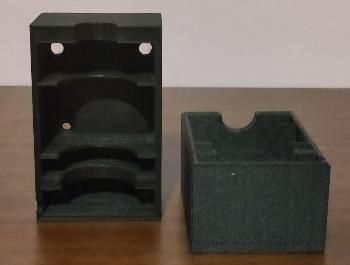 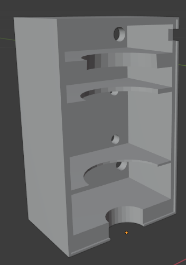 Soporte lado izquierdo
Impresión 3D del soporte
Soporte lado derecho
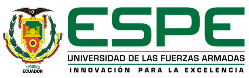 1. Introducción      2. Justificación e importancia    3. Objetivos    4. Desarrollo del sistema    5. Pruebas y análisis de resultados    6. Guías de Prácticas    7. Conclusiones y recomendaciones
ETAPA 4: APLICATIVOS
DISEÑO E IMPLEMENTACIÓN MECÁNICA
Soporte para las Piezas de Madera
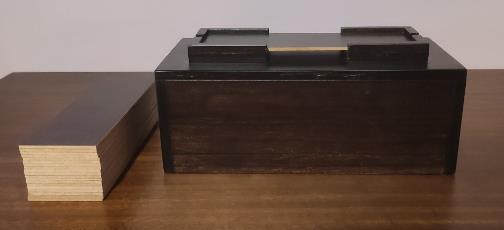 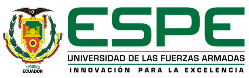 1. Introducción      2. Justificación e importancia    3. Objetivos    4. Desarrollo del sistema    5. Pruebas y análisis de resultados    6. Guías de Prácticas    7. Conclusiones y recomendaciones
ETAPA 4: APLICATIVOS
DISEÑO E IMPLEMENTACIÓN ELÉCTRICA Y ELECTRÓNICA
Diagrama Esquemático
Herramienta Externa
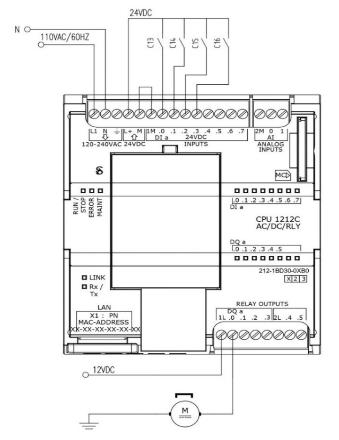 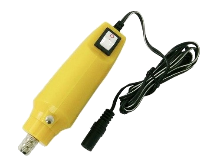 Mini taladro X – POWER
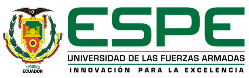 1. Introducción      2. Justificación e importancia    3. Objetivos    4. Desarrollo del sistema    5. Pruebas y análisis de resultados    6. Guías de Prácticas    7. Conclusiones y recomendaciones
ETAPA 4: APLICATIVOS
ARQUITECTURA DE COMUNICACIÓN
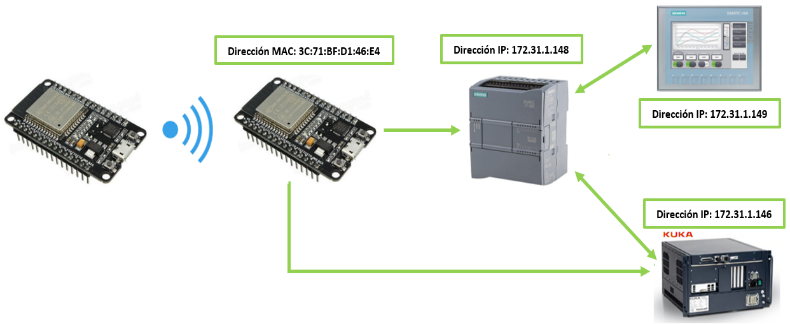 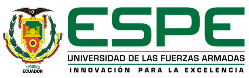 1. Introducción      2. Justificación e importancia    3. Objetivos    4. Desarrollo del sistema    5. Pruebas y análisis de resultados    6. Guías de Prácticas    7. Conclusiones y recomendaciones
ETAPA 4: APLICATIVOS
DISEÑO DEL ALGORITMO
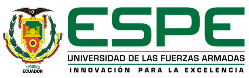 1. Introducción      2. Justificación e importancia    3. Objetivos    4. Desarrollo del sistema    5. Pruebas y análisis de resultados    6. Guías de Prácticas    7. Conclusiones y recomendaciones
ETAPA 4: APLICATIVOS
APLICATIVO EN EL ÁREA DOMÉSTICA
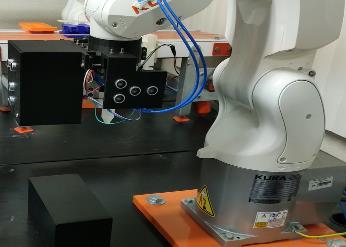 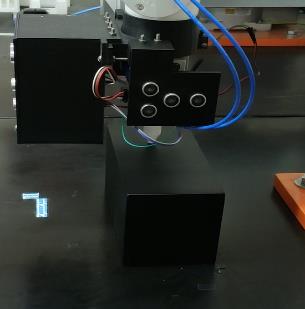 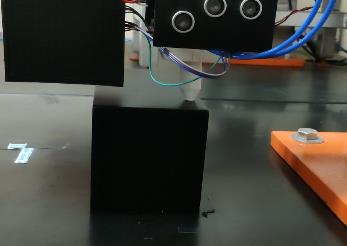 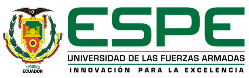 1. Introducción      2. Justificación e importancia    3. Objetivos    4. Desarrollo del sistema    5. Pruebas y análisis de resultados    6. Guías de Prácticas    7. Conclusiones y recomendaciones
ETAPA 4: APLICATIVOS
DISEÑO E IMPLEMENTACIÓN MECÁNICA
Aspiradora a Escala
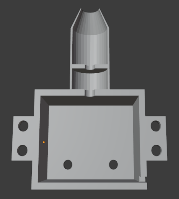 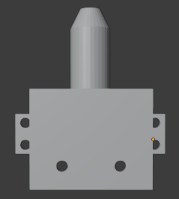 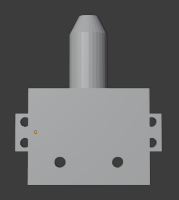 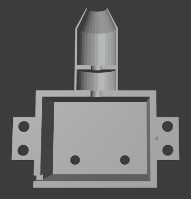 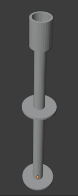 Pieza móvil
Soporte lado derecho
Soporte lado izquierdo
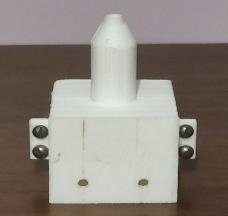 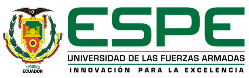 Impresión 3D de la herramienta
1. Introducción      2. Justificación e importancia    3. Objetivos    4. Desarrollo del sistema    5. Pruebas y análisis de resultados    6. Guías de Prácticas    7. Conclusiones y recomendaciones
ETAPA 4: APLICATIVOS
DISEÑO E IMPLEMENTACIÓN ELÉCTRICA Y ELECTRÓNICA
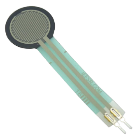 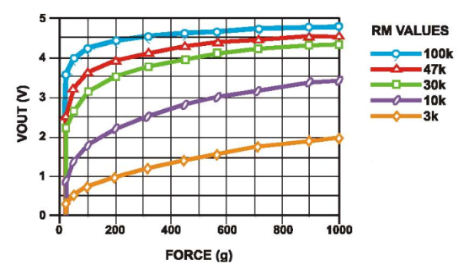 Sensor de fuerza FSR 402
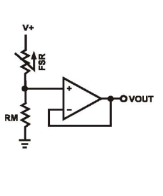 Curva de funcionamiento del sensor FSR 402
Funcionamiento del sensor FSR 402
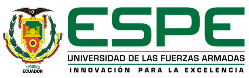 1. Introducción      2. Justificación e importancia    3. Objetivos    4. Desarrollo del sistema    5. Pruebas y análisis de resultados    6. Guías de Prácticas    7. Conclusiones y recomendaciones
ETAPA 4: APLICATIVOS
DISEÑO E IMPLEMENTACIÓN ELÉCTRICA Y ELECTRÓNICA
Diagrama Esquemático
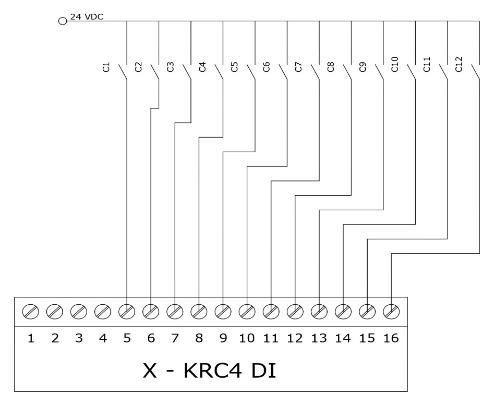 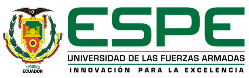 1. Introducción      2. Justificación e importancia    3. Objetivos    4. Desarrollo del sistema    5. Pruebas y análisis de resultados    6. Guías de Prácticas    7. Conclusiones y recomendaciones
ETAPA 4: APLICATIVOS
ARQUITECTURA DE COMUNICACIÓN
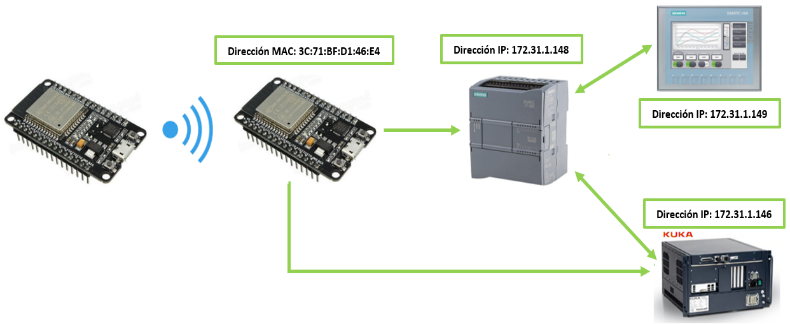 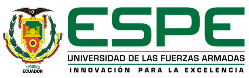 1. Introducción      2. Justificación e importancia    3. Objetivos    4. Desarrollo del sistema    5. Pruebas y análisis de resultados    6. Guías de Prácticas    7. Conclusiones y recomendaciones
ETAPA 4: APLICATIVOS
DISEÑO DEL ALGORITMO
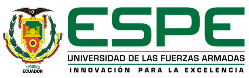 1. Introducción      2. Justificación e importancia    3. Objetivos    4. Desarrollo del sistema    5. Pruebas y análisis de resultados    6. Guías de Prácticas    7. Conclusiones y recomendaciones
PRUEBAS Y ANÁLISIS DE RESULTADOS
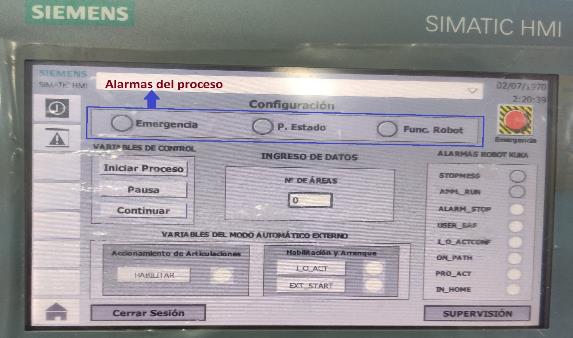 PRUEBAS DE PARADA AUTOMÁTICA DEL SISTEMA
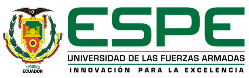 1. Introducción      2. Justificación e importancia    3. Objetivos    4. Desarrollo del sistema    5. Pruebas y análisis de resultados    6. Guías de Prácticas    7. Conclusiones y recomendaciones
PRUEBAS Y ANÁLISIS DE RESULTADOS
SECTOR DERECHO DEL SISTEMA
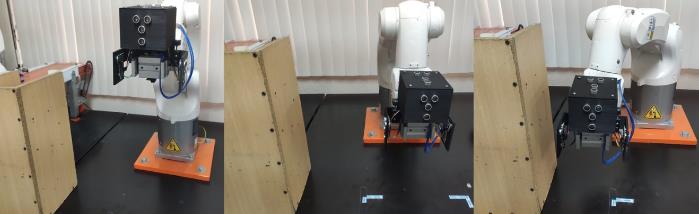 Coordenada de Partida
Coordenada de Llegada
Coordenada de Parada
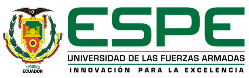 1. Introducción      2. Justificación e importancia    3. Objetivos    4. Desarrollo del sistema    5. Pruebas y análisis de resultados    6. Guías de Prácticas    7. Conclusiones y recomendaciones
PRUEBAS Y ANÁLISIS DE RESULTADOS
SECTOR DERECHO DEL SISTEMA
Prueba 1
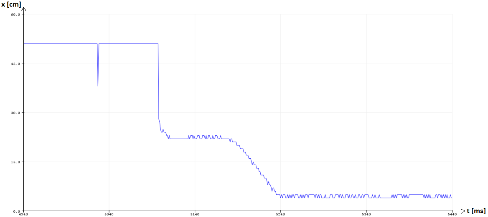 Sensor ultrasónico HC – SRC04 horizontal
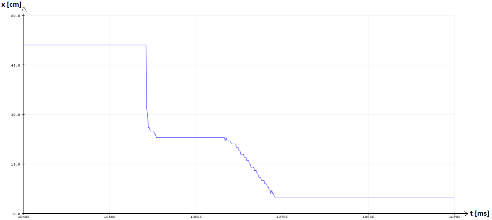 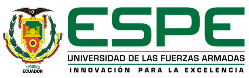 Sensor ultrasónico HC – SRC04 vertical
1. Introducción      2. Justificación e importancia    3. Objetivos    4. Desarrollo del sistema    5. Pruebas y análisis de resultados    6. Guías de Prácticas    7. Conclusiones y recomendaciones
PRUEBAS Y ANÁLISIS DE RESULTADOS
SECTOR DERECHO DEL SISTEMA
Prueba 2
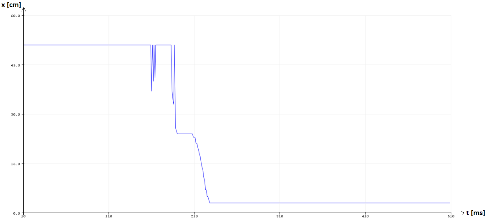 Sensor ultrasónico HC – SRC04 horizontal
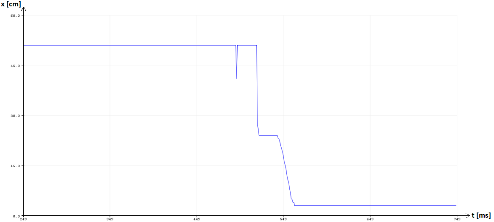 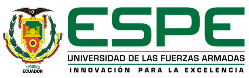 Sensor ultrasónico HC – SRC04 vertical
1. Introducción      2. Justificación e importancia    3. Objetivos    4. Desarrollo del sistema    5. Pruebas y análisis de resultados    6. Guías de Prácticas    7. Conclusiones y recomendaciones
PRUEBAS Y ANÁLISIS DE RESULTADOS
SECTOR DERECHO DEL SISTEMA
Prueba 3
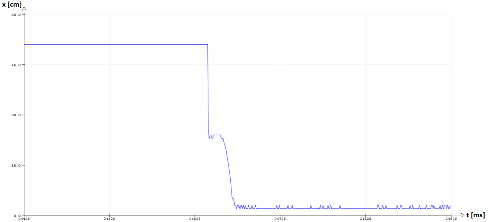 Sensor ultrasónico HC – SRC04 horizontal
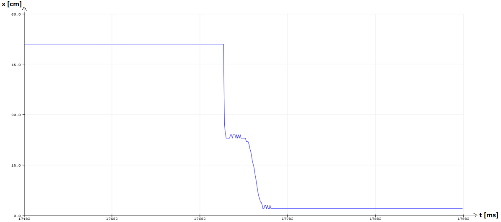 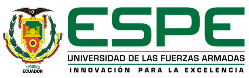 Sensor ultrasónico HC – SRC04 vertical
1. Introducción      2. Justificación e importancia    3. Objetivos    4. Desarrollo del sistema    5. Pruebas y análisis de resultados    6. Guías de Prácticas    7. Conclusiones y recomendaciones
PRUEBAS Y ANÁLISIS DE RESULTADOS
SECTOR IZQUIERDO DEL SISTEMA
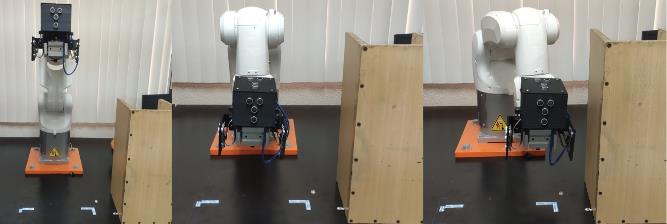 Coordenada de Partida
Coordenada de Llegada
Coordenada de Parada
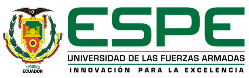 1. Introducción      2. Justificación e importancia    3. Objetivos    4. Desarrollo del sistema    5. Pruebas y análisis de resultados    6. Guías de Prácticas    7. Conclusiones y recomendaciones
PRUEBAS Y ANÁLISIS DE RESULTADOS
SECTOR IZQUIERDO DEL SISTEMA
Prueba 1
Prueba 2
Prueba 3
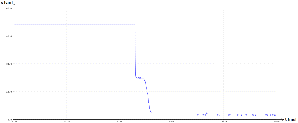 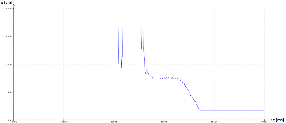 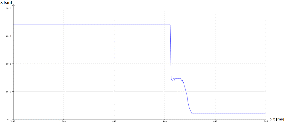 Sensor ultrasónico HC – SRC04 horizontal
Sensor ultrasónico HC – SRC04 horizontal
Sensor ultrasónico HC – SRC04 horizontal
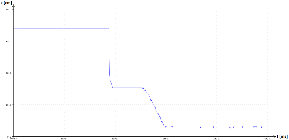 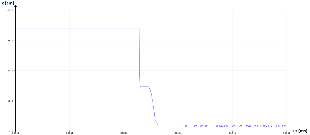 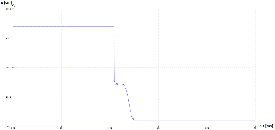 Sensor ultrasónico HC – SRC04 vertical
Sensor ultrasónico HC – SRC04 vertical
Sensor ultrasónico HC – SRC04 vertical
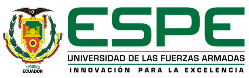 1. Introducción      2. Justificación e importancia    3. Objetivos    4. Desarrollo del sistema    5. Pruebas y análisis de resultados    6. Guías de Prácticas    7. Conclusiones y recomendaciones
PRUEBAS Y ANÁLISIS DE RESULTADOS
SECTOR FRONTAL SUPERIOR DEL SISTEMA
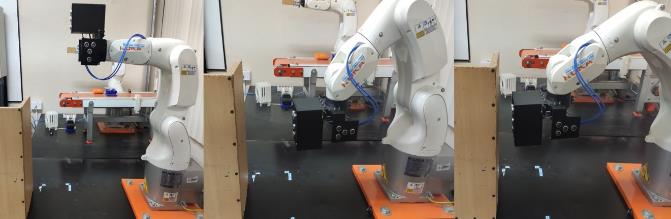 Coordenada de Partida
Coordenada de Llegada
Coordenada de Parada
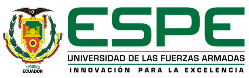 1. Introducción      2. Justificación e importancia    3. Objetivos    4. Desarrollo del sistema    5. Pruebas y análisis de resultados    6. Guías de Prácticas    7. Conclusiones y recomendaciones
PRUEBAS Y ANÁLISIS DE RESULTADOS
SECTOR IZQUIERDO DEL SISTEMA
Prueba 1
Prueba 2
Prueba 3
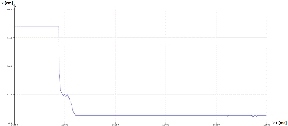 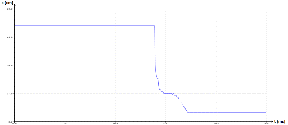 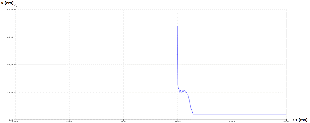 Sensor ultrasónico HC – SRC04 horizontal
Sensor ultrasónico HC – SRC04 horizontal
Sensor ultrasónico HC – SRC04 horizontal
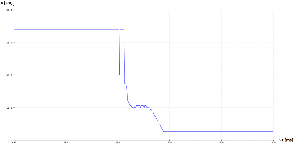 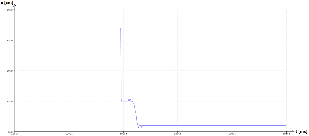 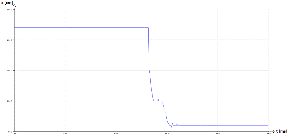 Sensor ultrasónico HC – SRC04 vertical
Sensor ultrasónico HC – SRC04 vertical
Sensor ultrasónico HC – SRC04 vertical
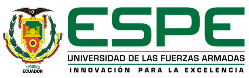 1. Introducción      2. Justificación e importancia    3. Objetivos    4. Desarrollo del sistema    5. Pruebas y análisis de resultados    6. Guías de Prácticas    7. Conclusiones y recomendaciones
PRUEBAS Y ANÁLISIS DE RESULTADOS
SECTOR FRONTAL INERIOR DEL SISTEMA
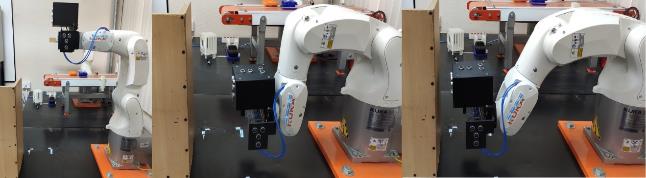 Coordenada de Partida
Coordenada de Llegada
Coordenada de Parada
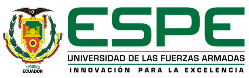 1. Introducción      2. Justificación e importancia    3. Objetivos    4. Desarrollo del sistema    5. Pruebas y análisis de resultados    6. Guías de Prácticas    7. Conclusiones y recomendaciones
PRUEBAS Y ANÁLISIS DE RESULTADOS
SECTOR IZQUIERDO DEL SISTEMA
Prueba 1
Prueba 2
Prueba 3
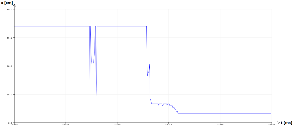 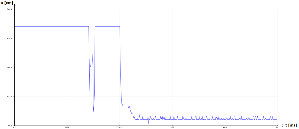 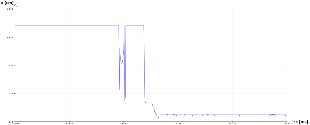 Sensor ultrasónico HC – SRC04 horizontal
Sensor ultrasónico HC – SRC04 horizontal
Sensor ultrasónico HC – SRC04 horizontal
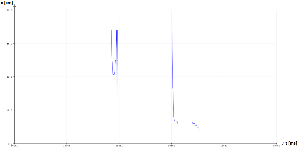 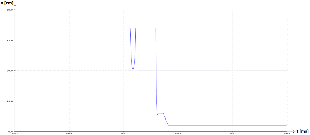 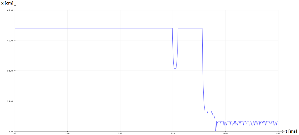 Sensor ultrasónico HC – SRC04 vertical
Sensor ultrasónico HC – SRC04 vertical
Sensor ultrasónico HC – SRC04 vertical
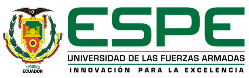 1. Introducción      2. Justificación e importancia    3. Objetivos    4. Desarrollo del sistema    5. Pruebas y análisis de resultados    6. Guías de Prácticas    7. Conclusiones y recomendaciones
PRUEBAS Y ANÁLISIS DE RESULTADOS
RESULTADOS DE LAS PRUEBAS DE PARADA AUTOMÁTICA
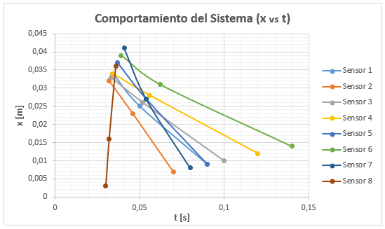 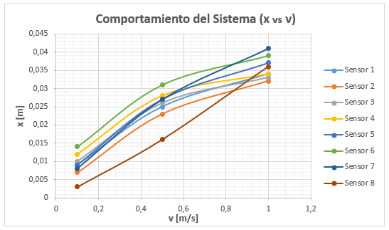 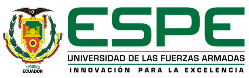 1. Introducción      2. Justificación e importancia    3. Objetivos    4. Desarrollo del sistema    5. Pruebas y análisis de resultados    6. Guías de Prácticas    7. Conclusiones y recomendaciones
PRUEBAS Y ANÁLISIS DE RESULTADOS
RESULTADOS DE LAS PRUEBAS DE PARADA AUTOMÁTICA
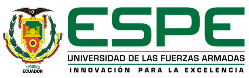 1. Introducción      2. Justificación e importancia    3. Objetivos    4. Desarrollo del sistema    5. Pruebas y análisis de resultados    6. Guías de Prácticas    7. Conclusiones y recomendaciones
PRUEBAS Y ANÁLISIS DE RESULTADOS
RESULTADOS DE LAS PRUEBAS DE PARADA AUTOMÁTICA
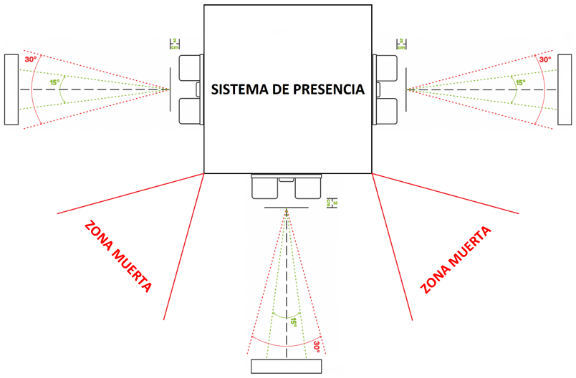 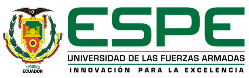 1. Introducción      2. Justificación e importancia    3. Objetivos    4. Desarrollo del sistema    5. Pruebas y análisis de resultados    6. Guías de Prácticas    7. Conclusiones y recomendaciones
PRUEBAS Y ANÁLISIS DE RESULTADOS
PRUEBAS DEL SENSOR FSR 402 DEL SISTEMA
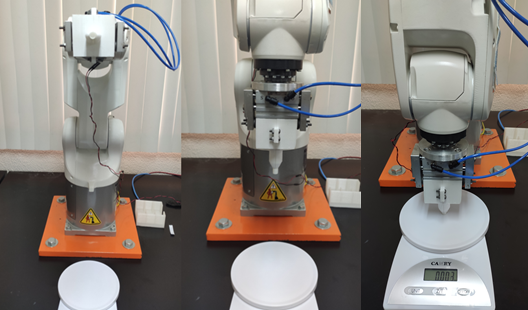 Velocidad de Trayectoria
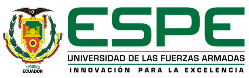 1. Introducción      2. Justificación e importancia    3. Objetivos    4. Desarrollo del sistema    5. Pruebas y análisis de resultados    6. Guías de Prácticas    7. Conclusiones y recomendaciones
PRUEBAS Y ANÁLISIS DE RESULTADOS
PRUEBA 3
PRUEBA 1
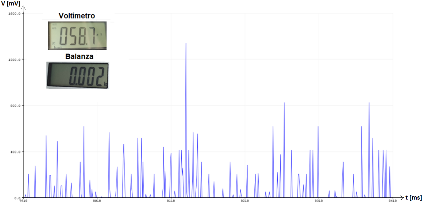 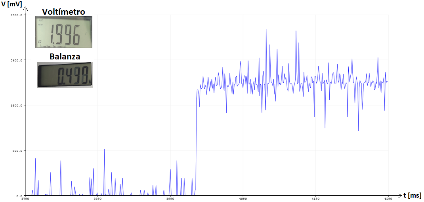 PRUEBA 2
PRUEBA 4
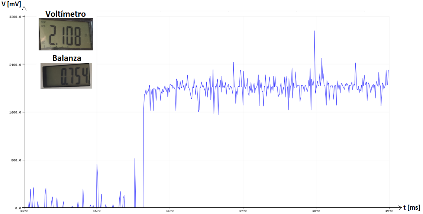 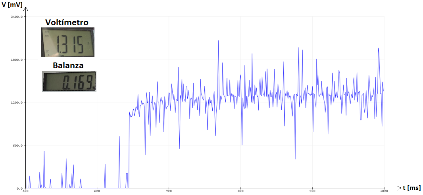 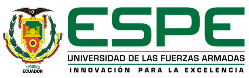 1. Introducción      2. Justificación e importancia    3. Objetivos    4. Desarrollo del sistema    5. Pruebas y análisis de resultados    6. Guías de Prácticas    7. Conclusiones y recomendaciones
PRUEBAS Y ANÁLISIS DE RESULTADOS
PRUEBA 7
PRUEBA 5
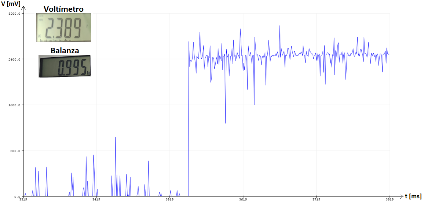 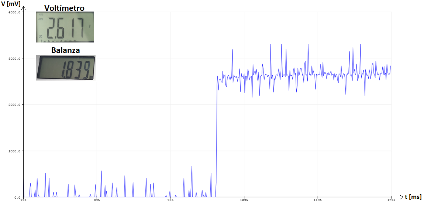 PRUEBA 6
PRUEBA 8
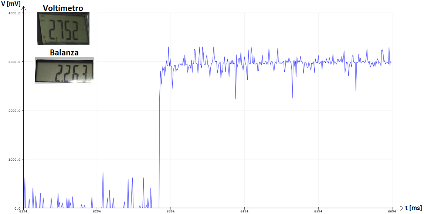 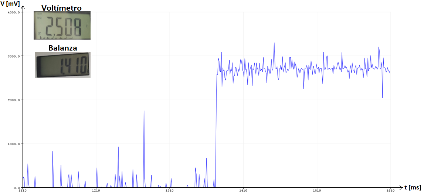 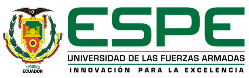 1. Introducción      2. Justificación e importancia    3. Objetivos    4. Desarrollo del sistema    5. Pruebas y análisis de resultados    6. Guías de Prácticas    7. Conclusiones y recomendaciones
PRUEBAS Y ANÁLISIS DE RESULTADOS
PRUEBA 9
PRUEBA 10
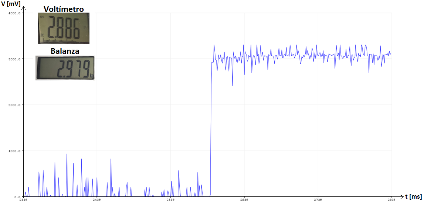 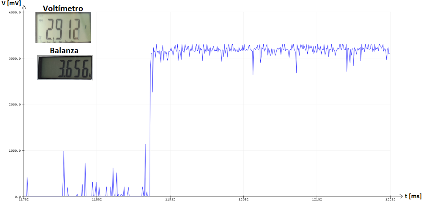 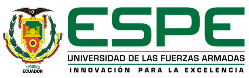 1. Introducción      2. Justificación e importancia    3. Objetivos    4. Desarrollo del sistema    5. Pruebas y análisis de resultados    6. Guías de Prácticas    7. Conclusiones y recomendaciones
PRUEBAS Y ANÁLISIS DE RESULTADOS
RESULTADOS DEL SENSOR FSR 402
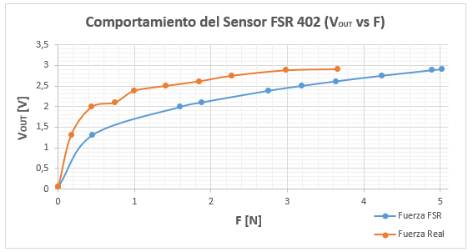 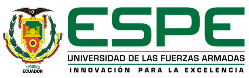 1. Introducción      2. Justificación e importancia    3. Objetivos    4. Desarrollo del sistema    5. Pruebas y análisis de resultados    6. Guías de Prácticas    7. Conclusiones y recomendaciones
GUÍAS DE PRÁCTICAS
PRÁCTICA 1: INTRODUCCIÓN A LA ROBÓTICA COLABORATIVA CON EL APLICATIVO DE FRESADO EN MADERA
OBJETIVO GENERAL
Introducir al estudiante en el área de la robótica colaborativa mediante el manejo del sistema de robótica colaborativa desarrollado a través de un aplicativo industrial para su aprendizaje.
OBJETIVOS ESPECÍFICOS
Establecer comunicación PROFINET entre el Robot KUKA KR3 R540 y el PLC SIEMENS S7 – 1200.
Configurar los bits de entradas y salidas del modo de servicio “Automático Externo”.
Activar la interfaz de Automático Externo.
Montar las piezas del sistema de robótica colaborativa en el robot KUKA KR3 R540.
Conectar los bits de salida correspondientes al sistema de robótica colaborativa a las entradas del PLC SIEMENS S7 – 1200.
Realizar el fresado de una palabra compuesta por 5 letras en un trozo de madera.
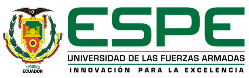 1. Introducción      2. Justificación e importancia    3. Objetivos    4. Desarrollo del sistema    5. Pruebas y análisis de resultados    6. Guías de Prácticas    7. Conclusiones y recomendaciones
GUÍAS DE PRÁCTICAS
PRÁCTICA 1: INTRODUCCIÓN A LA ROBÓTICA COLABORATIVA CON EL APLICATIVO DE FRESADO EN MADERA
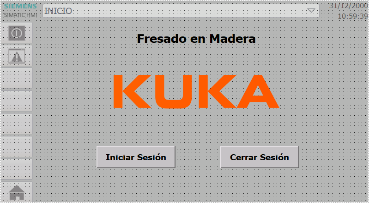 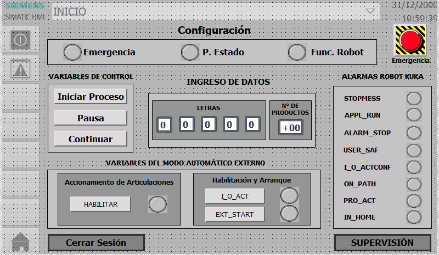 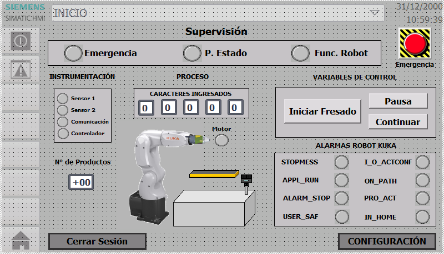 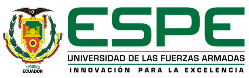 1. Introducción      2. Justificación e importancia    3. Objetivos    4. Desarrollo del sistema    5. Pruebas y análisis de resultados    6. Guías de Prácticas    7. Conclusiones y recomendaciones
GUÍAS DE PRÁCTICAS
PRÁCTICA 1: INTRODUCCIÓN A LA ROBÓTICA COLABORATIVA CON EL APLICATIVO DE FRESADO EN MADERA
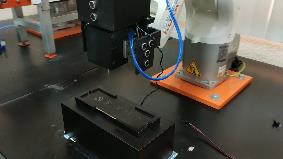 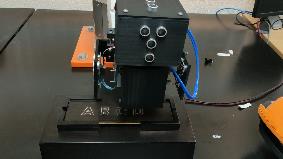 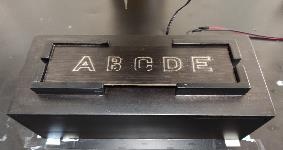 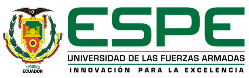 1. Introducción      2. Justificación e importancia    3. Objetivos    4. Desarrollo del sistema    5. Pruebas y análisis de resultados    6. Guías de Prácticas    7. Conclusiones y recomendaciones
GUÍAS DE PRÁCTICAS
PRÁCTICA 2: INTRODUCCIÓN A LA ROBÓTICA COLABORATIVA CON EL APLICATIVO DE FRESADO EN MADERA
OBJETIVO GENERAL
Controlar la fuerza aplicada por el robot KUKA KR3 R540 sobre una superficie mediante el manejo del sistema de robótica colaborativa desarrollado a través de un aplicativo domestico para el aprendizaje del estudiante.
OBJETIVOS ESPECÍFICOS
Establecer comunicación PROFINET entre el Robot KUKA KR3 R540 y el PLC SIEMENS S7 – 1200.
Configurar los bits de entradas y salidas del modo de servicio “Automático Externo”.
Activar la interfaz de Automático Externo.
Montar las piezas del sistema de robótica colaborativa en el robot KUKA KR3 R540.
Conectar los bits de salida correspondientes al sistema de robótica colaborativa a las entradas del PLC SIEMENS S7 – 1200.
Emular la limpieza de un área específica mediante la herramienta externa.
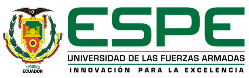 1. Introducción      2. Justificación e importancia    3. Objetivos    4. Desarrollo del sistema    5. Pruebas y análisis de resultados    6. Guías de Prácticas    7. Conclusiones y recomendaciones
GUÍAS DE PRÁCTICAS
PRÁCTICA 2: INTRODUCCIÓN A LA ROBÓTICA COLABORATIVA CON EL APLICATIVO DE FRESADO EN MADERA
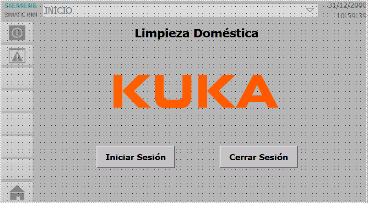 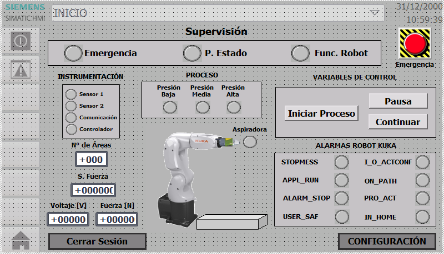 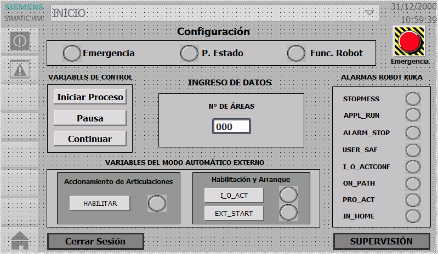 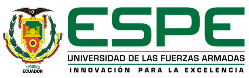 1. Introducción      2. Justificación e importancia    3. Objetivos    4. Desarrollo del sistema    5. Pruebas y análisis de resultados    6. Guías de Prácticas    7. Conclusiones y recomendaciones
GUÍAS DE PRÁCTICAS
PRÁCTICA 2: INTRODUCCIÓN A LA ROBÓTICA COLABORATIVA CON EL APLICATIVO DE FRESADO EN MADERA
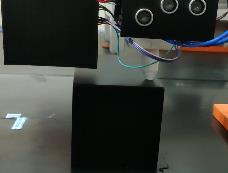 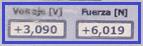 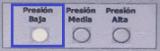 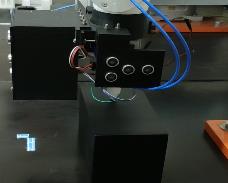 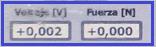 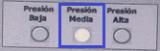 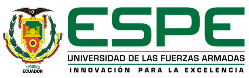 1. Introducción      2. Justificación e importancia    3. Objetivos    4. Desarrollo del sistema    5. Pruebas y análisis de resultados    6. Guías de Prácticas    7. Conclusiones y recomendaciones
CONCLUSIONES
Se diseñó e implementó un sistema de robótica colaborativa al robot KUKA KR3 R540 y controlador KRC4 compact para detectar objetos u personas a una distancia mínima de 6 [cm] y evitar colisiones, mediante la integración del sistema de presencia efectuado por una tarjeta de desarrollo ESP32 DevKit con el algoritmo de parada automática efectuado desde una unidad de control superior PLC SIEMENS S7 – 1200 y el controlador del robot.
La integración del sistema de presencia con el algoritmo de parada automática se la realizó mediante comunicación inalámbrica entre dos tarjetas de desarrollo ESP32 DeviKit para conformar el sistema de robótica colaborativa, obteniendo un tiempo de parada óptimo menor a 0,1 [s] para una velocidad de trayectoria del robot de 0,5 [m/s].
La interfaz HMI implementada en el Touch Panel SISMATIC KTP700 Basic permite activar la interfaz “Automático Externo”, los accionamientos del robot KUKA KR3 R540, supervisar el proceso ejecutado y monitorear el sistema de robótica colaborativa.
La implementación del aplicativo industrial “Fresado en Madera” y el aplicativo doméstico “Limpieza Doméstica” permite a los estudiantes del laboratorio de robótica orientarse en el manejo del sistema de robótica colaborativa desarrollado.
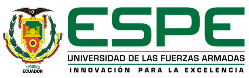 1. Introducción      2. Justificación e importancia    3. Objetivos    4. Desarrollo del sistema    5. Pruebas y análisis de resultados    6. Guías de Prácticas    7. Conclusiones y recomendaciones
CONCLUSIONES
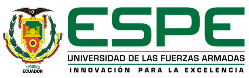 1. Introducción      2. Justificación e importancia    3. Objetivos    4. Desarrollo del sistema    5. Pruebas y análisis de resultados    6. Guías de Prácticas    7. Conclusiones y recomendaciones
RECOMENDACIONES
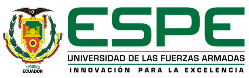 1. Introducción      2. Justificación e importancia    3. Objetivos    4. Desarrollo del sistema    5. Pruebas y análisis de resultados    6. Guías de Prácticas    7. Conclusiones y recomendaciones
GRACIAS 
POR SU ATENCIÓN
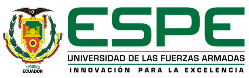